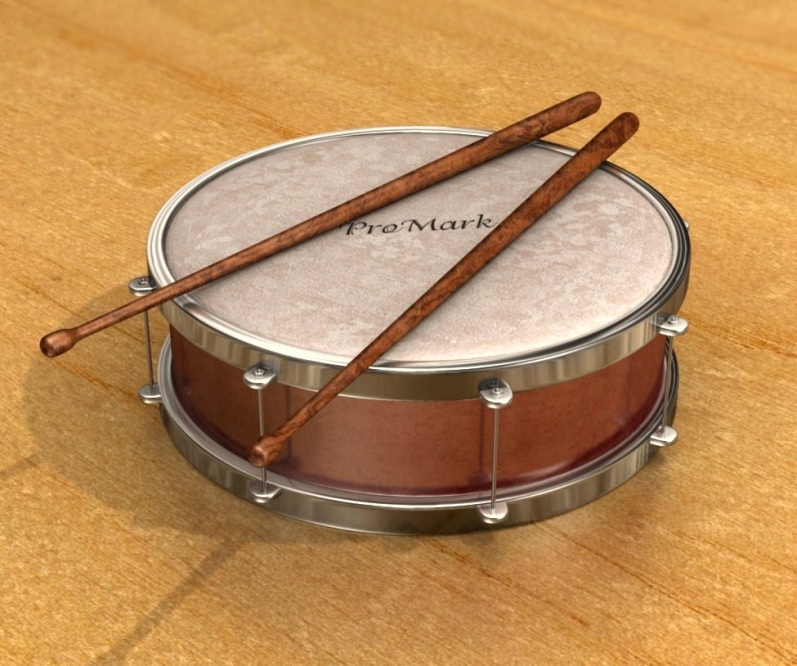 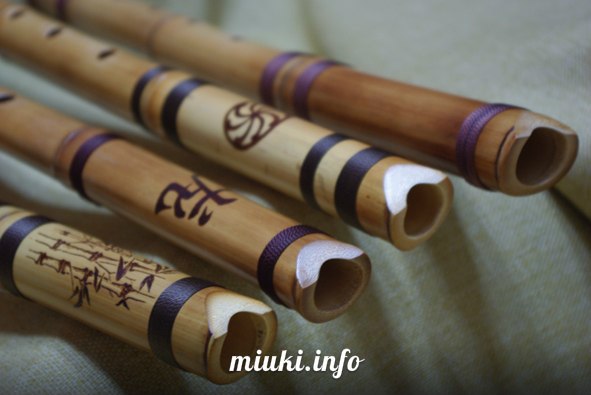 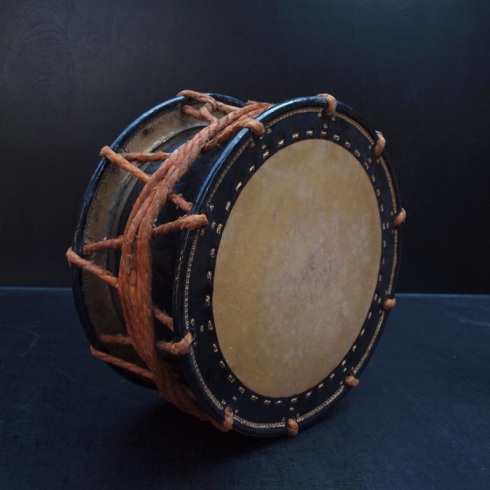 МУЗЫКАЛЬНЫЕ ИНСТРУМЕНТЫ
ДУДОЧКА
СЯКУХАТИ
БАРАБАН
КОЦУЗУМИ
БАЛАЛАЙКА
КОТО
СПАСИБО ЗА ВНИМАНИЕ